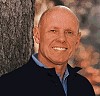 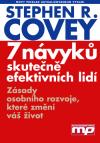 7 návyků vysoce efektivních lidí
Návyk: Buďte proaktivní
Návyk: Začínejte s myšlenkou na konec
Návyk: Dejte přednost důležitým věcem
Návyk: Myslete způsobem výhra/výhra
Návyk: Nejdříve se snažte pochopit potom být pochopeni
Návyk: Vytvářejte synergii
Návyk: Ostření pily
ETIKA CHARAKTERU A ETIKA OSOBNOSTI
ETIKA CHARAKTERU
Bezúhonnost
Pokora
Věrnost
Umírněnost
Odvaha
Spravedlnost
Trpělivost
Píle 
Skromnost
ETIKA OSOBNOSTI
1.Techniky mezilidských vztahů
2. Pozitivní mentální postoj
Kromě platných pravidel obsahuje i falešná pravidla – metody předstírání zájmu nebo zastrašování a podobně.
PRIMÁRNÍ A SEKUNDÁRNÍ VELIKOST
Pozitivní prvky etiky osobnosti:
Růst osobnosti
Výcvik komunikativních dovedností
Pozitivní myšlení …
Jsou to však 
sekundární rysy
To jací jsme o nás vypovídá mnohem výmluvněji, než to, co říkáme nebo děláme.

Některým lidem absolutně věříme protože známe jejich charakter.
Sekundární techniky nemají trvalou hodnotu v dlouhodobých vztazích.
PARADIGMA
Znamená model, teorii vnímání, předpoklad nebo rámec (konstrukci) vztahů.
V obecnějším smyslu je to způsob, jakým „vidíme“ svět ve smyslu jeho chápání, porozumění, interpretace.

Příklad mapy – mapa není území, ale pouze jeho popis. Což je i paradigma.
Každý z nás má v hlavě mnoho map
Můžeme je rozdělit do dvou kategorií:
Mapy toho jaké věci jsou – reálie.
Mapy toho jaké by věci měly být – hodnoty.

Zřídka se zabýváme jejich přesností.
Zpravidla si ani neuvědomujeme, že je máme.
Čím více si uvědomujeme svá základní paradigmata
mapy nebo domněnky a míru svého ovlivnění předchozími zkušenostmi, tím větší odpovědnost můžeme za tato paradigmata převzít:
zkoumat je,
ověřovat je na skutečnosti,
naslouchat druhým a být otevřeni vůči jejich vjemům a
tak získat širší obraz a mnohem objektivnější pohled.
POSUN PARADIGMATU
Každý významný průlom v oblasti vědeckého snažení je nejprve porušením tradice, starého způsobu myšlení, neboli starých paradigmat. 
Thomas Khun
Vzpomeňme si na Koperníka, Einsteina …
Chceme-li učinit poměrně malé změny ve svém životě, můžeme se snad soustředit na svoje postoje a chování.

Chceme-li však udělat významnou změnu, musíme se zabývat svými základními paradigmaty.
PARADIGMATA JSOU SILNÁ,
PROTOŽE ONA TVOŘÍ BRÝLE, SKRZE KTERÉ VIDÍME SVĚT.

SÍLA POSUNU PARADIGMATU JE HLAVNÍ SILOU SKOKOVÉ ZMĚNY, NEZÁVISLE NA TOM, JESTLI JDE O POSUN NÁHLÝ, NEBO O POMALÝ A ÚMYSLNÝ PROCES.
PROBLÉMEM JE ZPŮSOB,JAKÝM PROBLÉM VIDÍME
Paradigmata etiky osobnosti podstatně ovlivňují nejen způsob, jakým se snažíme řešit své problémy, ale také způsob, jakým se na ně díváme.
Definice „Návyků“
Návyky jsou průnikem znalostí, dovedností a přání.
Znalost = „co dělat“ a „proč“.
Dovednost = „jak to udělat“.
Přání = motivace, „chtění“.
Kontinuum zrání
Závislost
Ty – ty za to můžeš

Nezávislost 
Já – já to zvládnu
Vzájemná závislost
My – my můžeme spolupracovat
Produkce a Produkční schopnost
Produkce = výsledek (zlaté vejce)
Produkční schopnost = schopnost nebo zdroj (produkující zlatá vejce)

Jestliže lidé nedodrží rovnováhu P/PS při využívání hmotných zdrojů organizace, sníží její efektivnost = umírající husa.
7 návyků vysoce efektivních lidí
Návyk: Buďte proaktivní
Návyk: Začínejte s myšlenkou na konec
Návyk: Dejte přednost důležitým věcem
Návyk: Myslete způsobem výhra/výhra
Návyk: Nejdříve se snažte pochopit potom být pochopeni
Návyk: Vytvářejte synergii
Návyk: Ostření pily
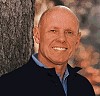 Buďte proaktivní
Reaktivní jazyk:
Nic se nedá dělat.
Takový jsem.
Dohání mě k šílenství.
Oni to nedovolí.
Musím to dělat.
Nemohu.
Jsem nucen.
Kdybych mohl.
Proaktivní jazyk:
Podívejme se na možnosti.
Mohu na to jít jinak.
Ovládám své pocity.
Zpracuji účinná doporučení.
Zvolím přiměřenou odezvu.
Rozhodnu se.
Dám tomu přednost.
Chci.
Okruh zájmu a okruh působnosti
Okruh zájmu
Proaktivní lidé
soustřeďují své úsilí
na okruh působnosti.
Zabývají se věcmi, 
se kterými mohou 
něco dělat.
Povaha jejich 
energie je pozitivní.
Okruh 
působnosti
Dejte přednost důležitým věcem
Dů l ež i  t é
I
Krize
Neodkladné problémy
Termínované úkoly
II
Prevence, činnosti PS
Rozvíjení vztahů
Poznávání nových příležitostí
Plánování, odpočinek
IV
Jednoduché běžné záležitosti
Některá pošta, Některé telef. hovory
Mrhání časem na zbytečné záležitosti
Příjemné činnosti
III
Některá pošta a hlášení
Některé porady
Blížící se neodkladné záležitosti
Oblíbené činnosti
Nedů l ež i  t é
Nenaléhavé
Naléhavé
Vůdcovství založené na principech
Stephen Covey definoval klíčové principy fungování organizace na jednotlivých úrovních - od osobní až po celofiremní:
Osobní úroveň - důvěryhodnost: základem dlouhodobého úspěchu fungování je budování autentické osobní důvěryhodnosti
Mezilidská úroveň - důvěra: na základě osobní důvěryhodnosti lze začít budovat interpersonální vztahy založené na důvěře
Vůdcovství založené na principech
Manažerská úroveň - zmocňování: na základě vztahů založených na důvěře lze začít používat princip zmocňování (empowerment)
Organizační úroveň - soulad: základním principem na této úrovni je jednotné směřování celé organizace za společným cílem
CHARAKTERISTIKY LÍDRŮ ZAMĚŘENÝCH NA PRINCIPY
NEUSTÁLE SE UČÍ
JSOU ORIENTOVANÍ NA SLUŽBU
ŠÍŘÍ POZITIVNÍ ENERGII
VĚŘÍ V DRUHÉ
ŽIJÍ SVÉ ŽIVOTY USMĚRNĚNĚ
BEROU ŽIVOT JAKO DOBRODRUŽSTVÍ
JSOU SYNERGISTY
PRACUJÍ NA SOBĚ